3rd International Conference and Exhibition on
Nutrition & Food Sciences
September 23-25, 2014 Valencia, Spain
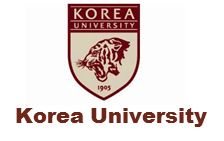 Cyanidin-3-O-glucoside ameliorates lipid and glucose accumulation in C57BL/6J mice via activation of PPAR-α and AMPK
Food Biomedical Science Lab.
Yaoyao Jia
Sep 23th, 2014
Background
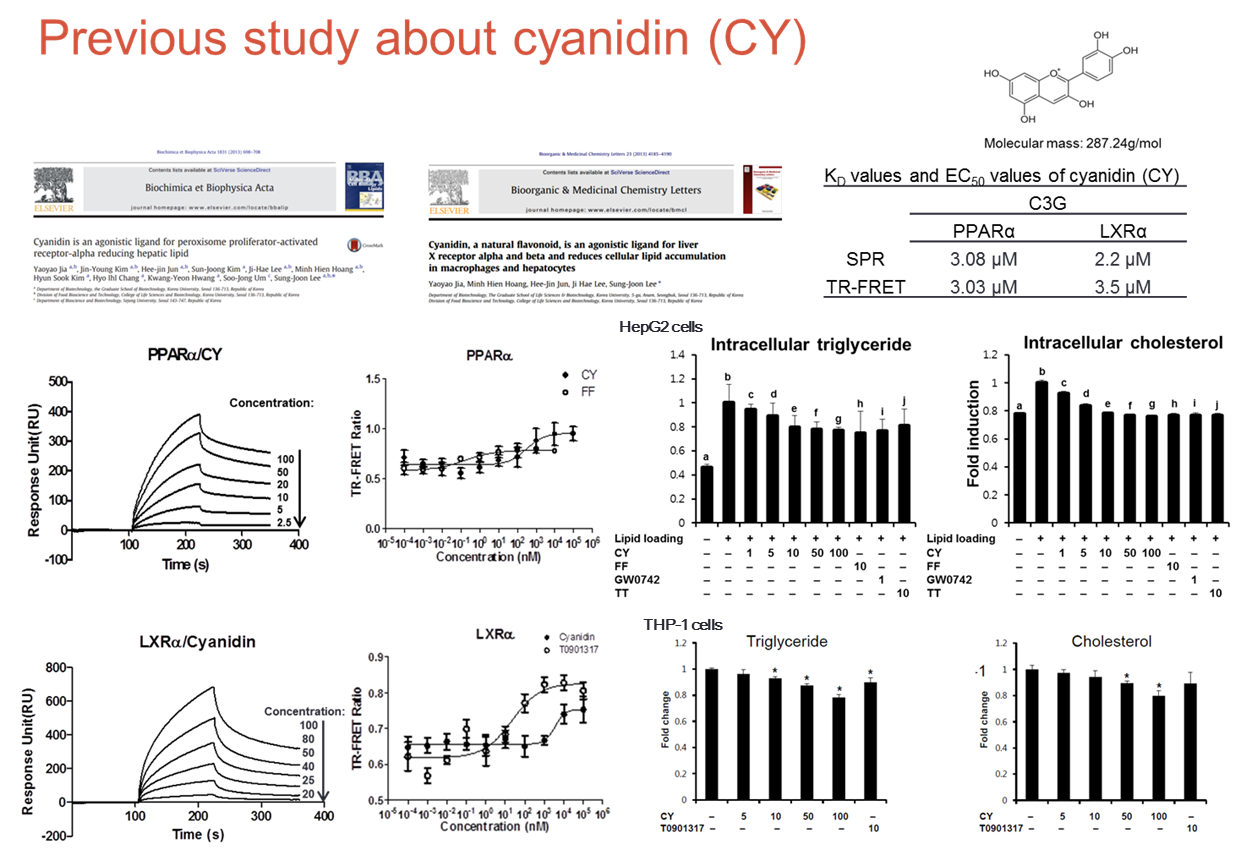 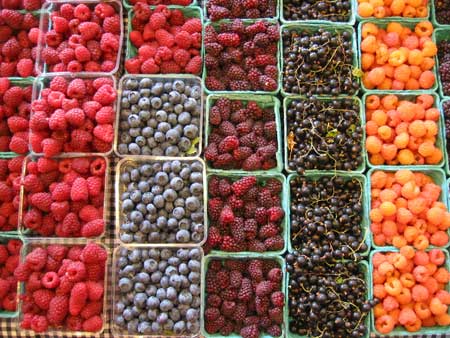 Natural organic pigment
Antioxidant
Anti-inflammatory effects
↓ Cardiovascular Diseases 
↓ Cancer 
↓ Obesity
↓ Diabetes
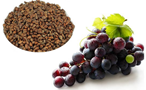 functions
characteristics
Grapes
Berries
Cherries
Apples
Plums 
Red cabbage 
Red onion
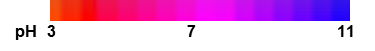 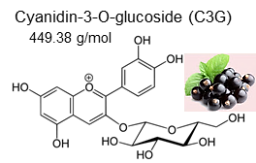 ?
Molecular target
objectives
To investigate the effects and molecular mechanisms of cyanidin-3-O-glucoside (C3G)
Background
Exercise 
(muscle stimulation)
Berries containing C3G regulate lipid and glucose metabolisms
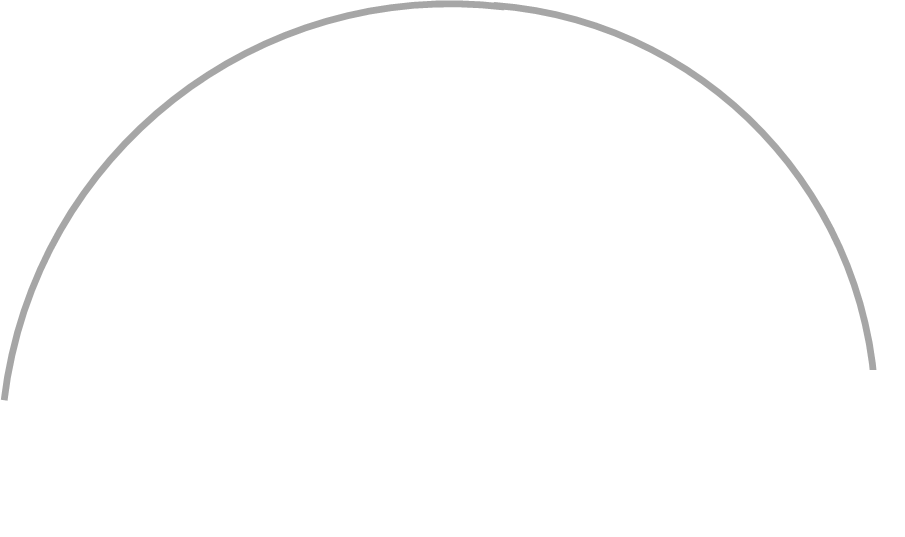 Nucleus
AMP:ATP ratio↑
ligands
Lipid metabolism



Glucose metabolism
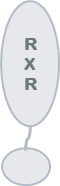 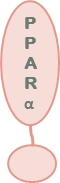 Thr172
P
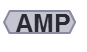 α
Peroxisome proliferator-activated receptors (PPARs):
Nuclear receptors
Containing 3 isoforms: PPARα, PPARγ, PPARδ/β

PPARα:
A major regulator of lipid metabolism in the liver
Fatty acid uptake (fatty acid transport)
Fatty acid utilization (fatty binding and activation)
Fatty acid catabolism (peroxisomal and mitochondrial fatty acid β-oxidation)
Ketogenesis
Triglyceride turnover
Ligands:
Synthetic ligands include the fibrate drugs (hyperlipidemia) 
Endogenous ligands include fatty acids and various fatty acid-derived compounds
AMP-activated protein kinase (AMPK):
An enzyme plays a role in cellular energy homeostasis 
Consists of three proteins (subunits): α, β, and γ 
Three subunits together make a functional enzyme

AMPK: 
Stimulate:
Fatty acid oxidation 
Ketogenesis 
Inhibit:
Lipogenesis
Triglyceride synthesis
Gluconeogenesis
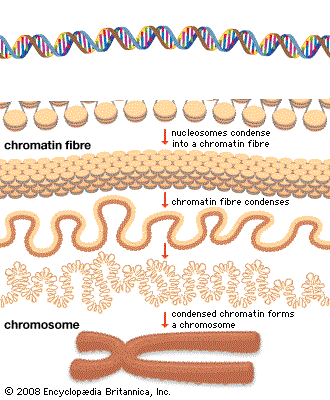 β
γ
PPRE
AMPK
* RXR: retinoid X receptor
   PPRE:  peroxisome  proliferator hormone response elements
Experimental design
Molecular targets of C3G
BIAcore Surface plasmon resonance (SPR)
Time resolution-fluorescence resonance energy transfer (TR-FRET) coactivator assay
AMPK activity assay
Animal/cell experimental design
Lipid contents
Fatty acit oxidation/synthesis
Autophagy analysis
Gluconeogenesis
Lipid-loading for 24 h
Treatment with C3G for 24 h
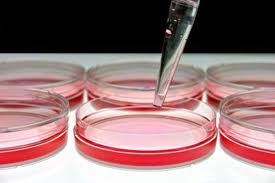 HepG2 cells
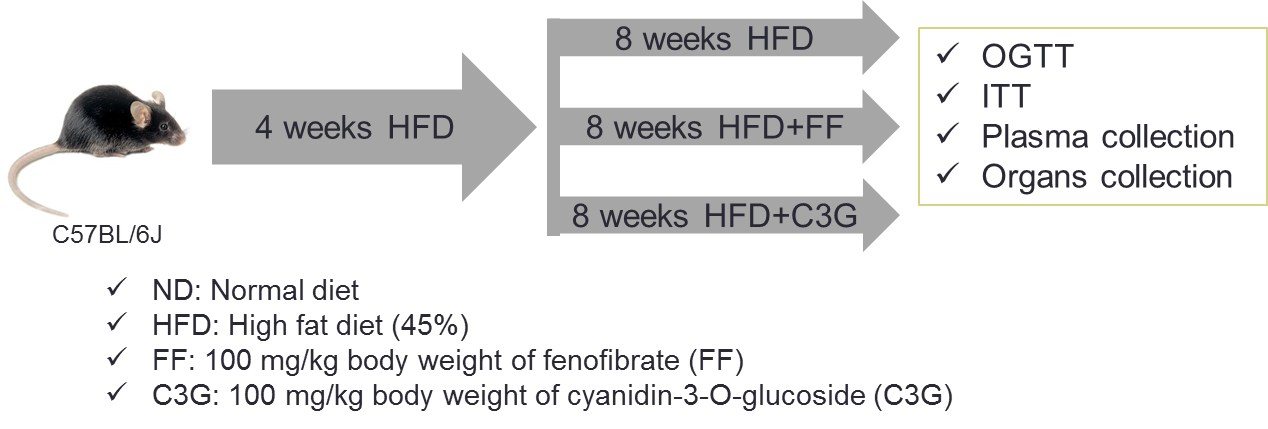 HFD: High fat diet (45%)
FF: 100 mg/kg body weight of fenofibrate (FF)
C3G: 100 mg/kg body weight of cyanidin-3-O-glucoside (C3G)
Sacrifice
Sample (plasma & organs) collection
Physiological relevance & molecular mechanisms of C3G
Body & organ weight measurement
Plasma lipid, glucose, insulin & hormone measurement
Liver & adipose tissue histology & analysis
Liver lipid concentration measurement
Oral glucose tolerance test (OGTT)
Insulin tolerance test (ITT)
Autophagy pathway analysis
qPCR & immunobloting
C3G induces PPARα coactivator activity via direct binding to PPARα
A
Time resolution-fluorescence resonance energy transfer (TR-FRET) coactivator assay
Surface Plasmon Resonance (BIAcore SPR)
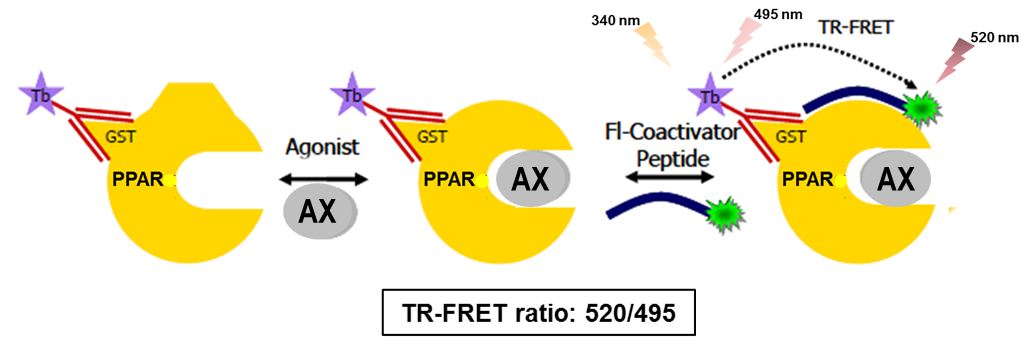 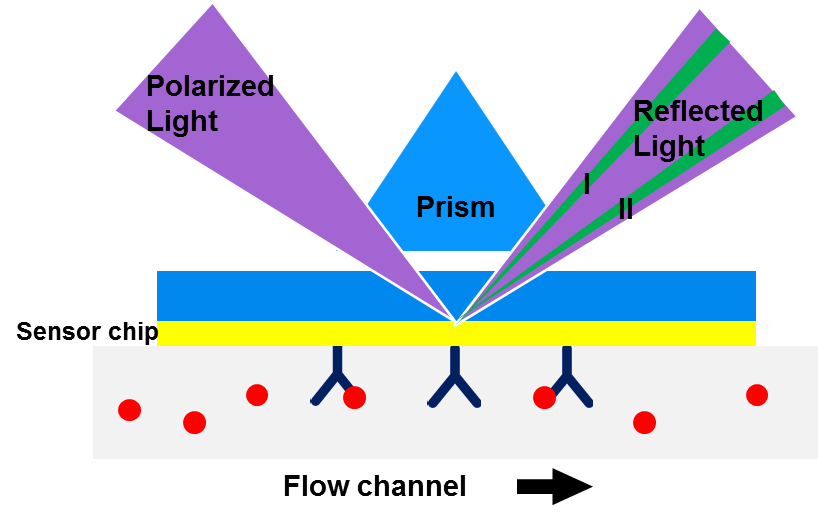 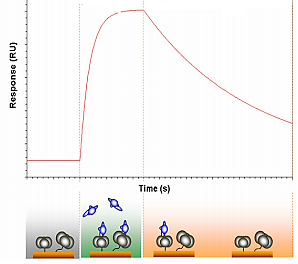 C3G
C3G
C3G
B
C
KD, the equilibrium dissociation constant ('binding constant');
EC50, Half maximal effective concentration
D
C3G induces AMPKα1 activity via direct interaction with AMPKα1
A
AMPK
α
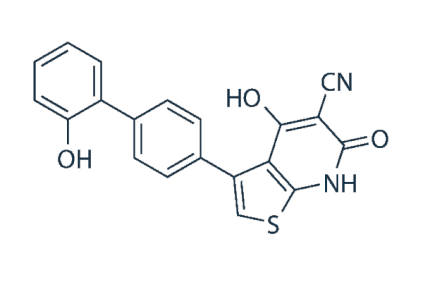 β
B
γ
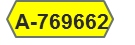 A-769662
C3G directly activates PPARα and AMPK
C3G reduces lipid accumulation in mouse livers & hepatocytes
A
B
C
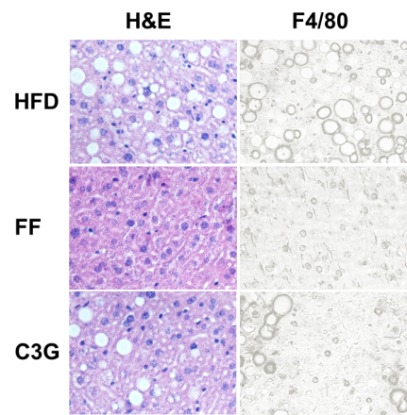 D
AST, Aspartate Aminotransferase;
ALT, Alanine Aminotransferase
C3G induces hepatic fatty acid oxidation and ketogenesis while decreases fatty acid synthesis via regulation of PPARα & AMPKα1
A
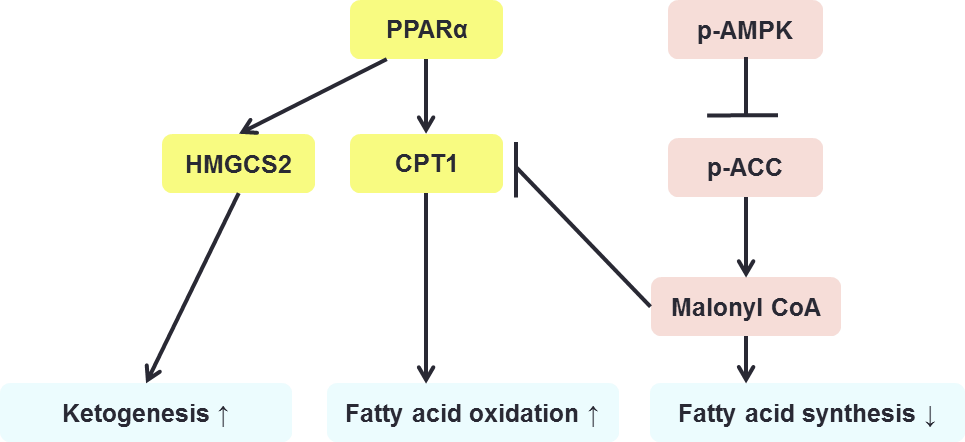 B
C
D
E
C3G reduces lipid accumulation via increases fatty acid oxidation, ketogenesis, whereas inhibits fatty acid synthesis
ACC, acetyl-CoA carboxylase
CPT1, carnitine palmitoyltransferase 1; 
LPL, lipoprotein lipase;
HMGCS2, 3-hydroxy-3-methylglutaryl-CoA synthase 2
C3G induces phosphorylation of AMPK thus blocks the mTOR-S6K1 axis
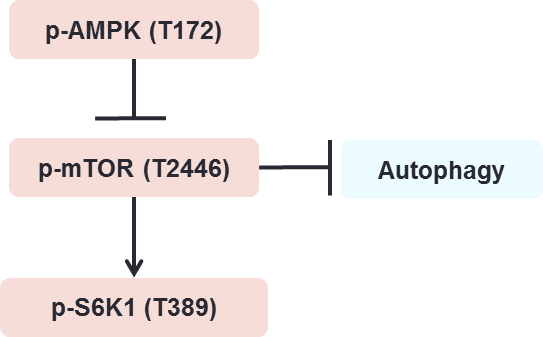 C3G
HFD
FF
β-actin
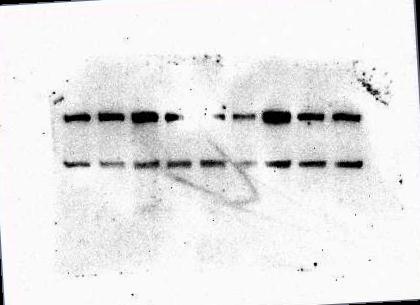 p-AMPKT172
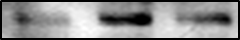 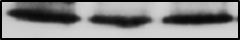 AMPK
p-mTORT2446
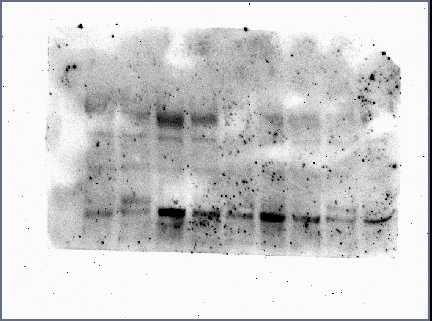 mTOR
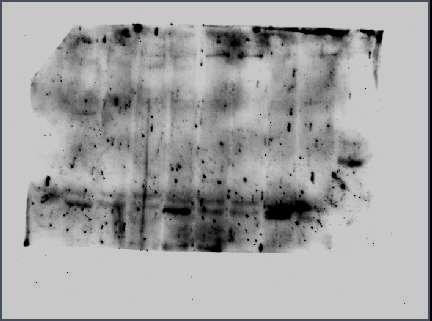 p-S6K1T389
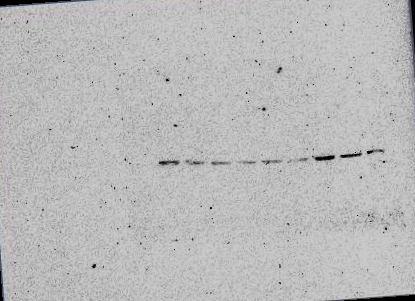 S6K1
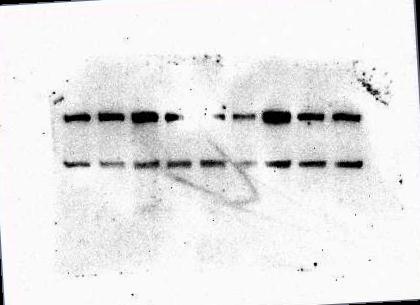 mTOR, mammalian target of rapamycin;  S6K1, P70-S6 Kinase 1
C3G induces hepatic autophagy pathway
A
B
C
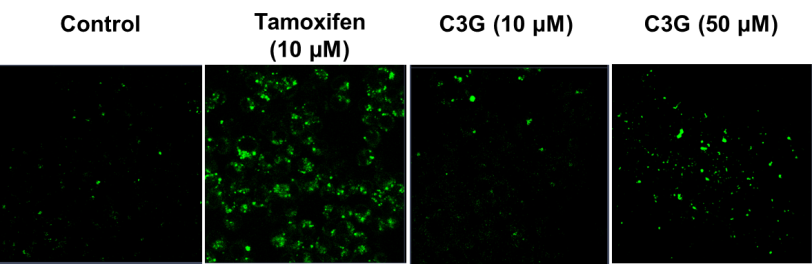 β-actin
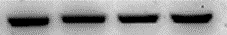 GW7647    C3G (µM)
C        1         10     50
LC3I
LC3II
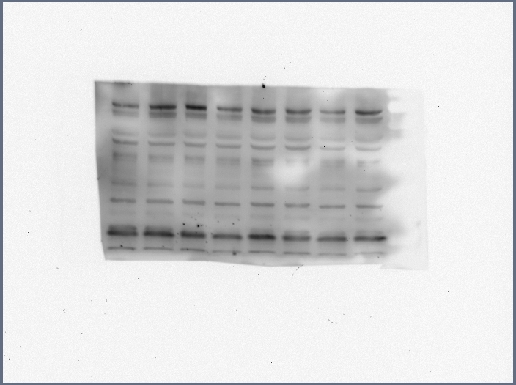 HFD   FF    C3G
D
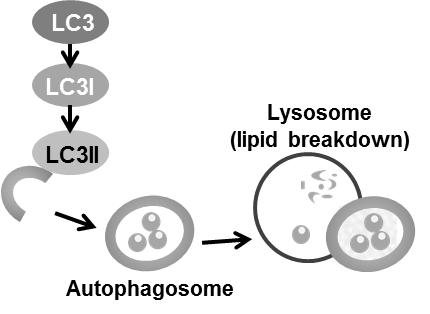 LC3I
LC3II
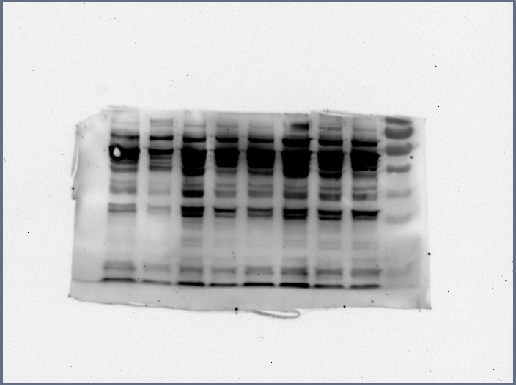 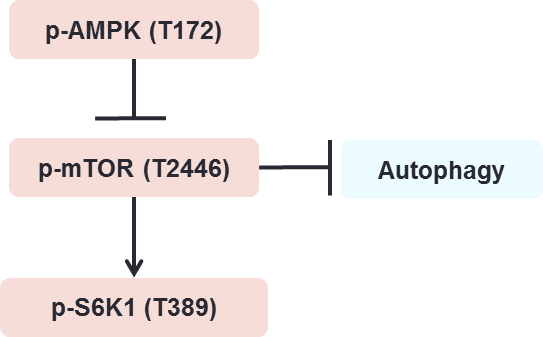 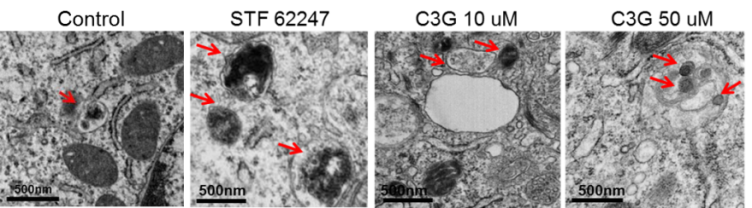 α-tubulin
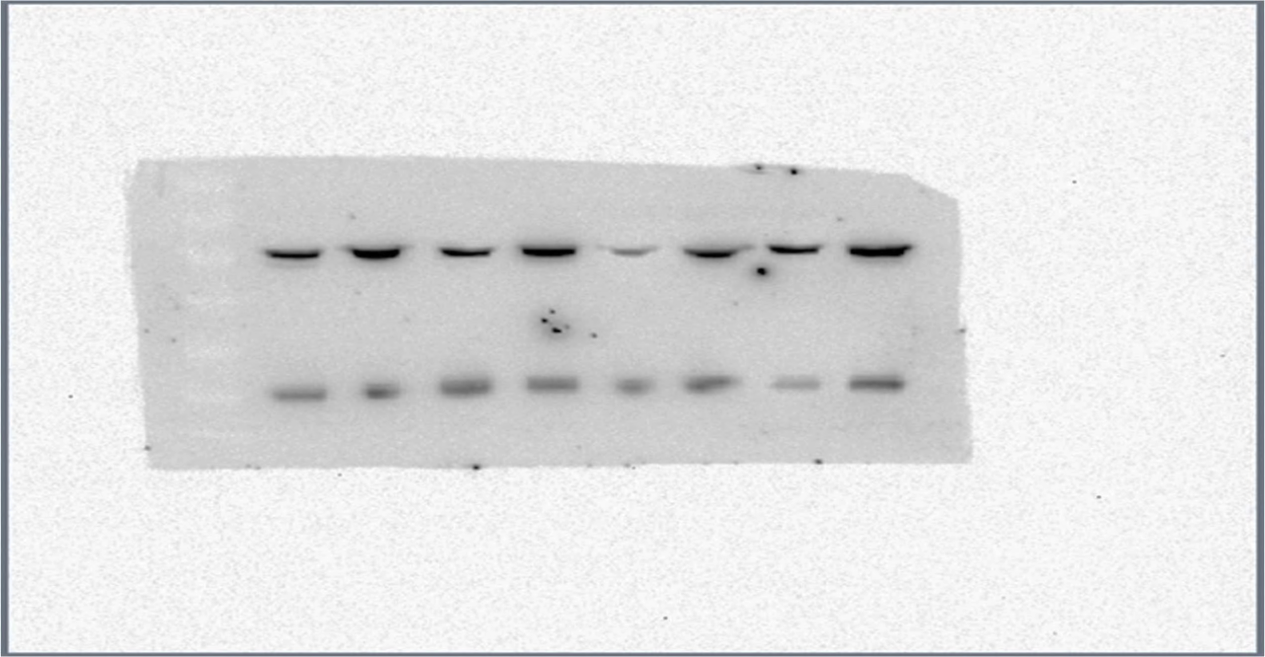 C3G reduces lipid accumulation via activates hepatic autophagy pathway
STF, STF-62247
C3G reduces plasma glucose & insulin concentrations and improves insulin sensitivity
A
B
C
D
HOMA-IR, Homeostatic Model Assessment - Insulin Resistance;
AUC, Area under the curve
C3G reduces gluconeogenesis
A
B
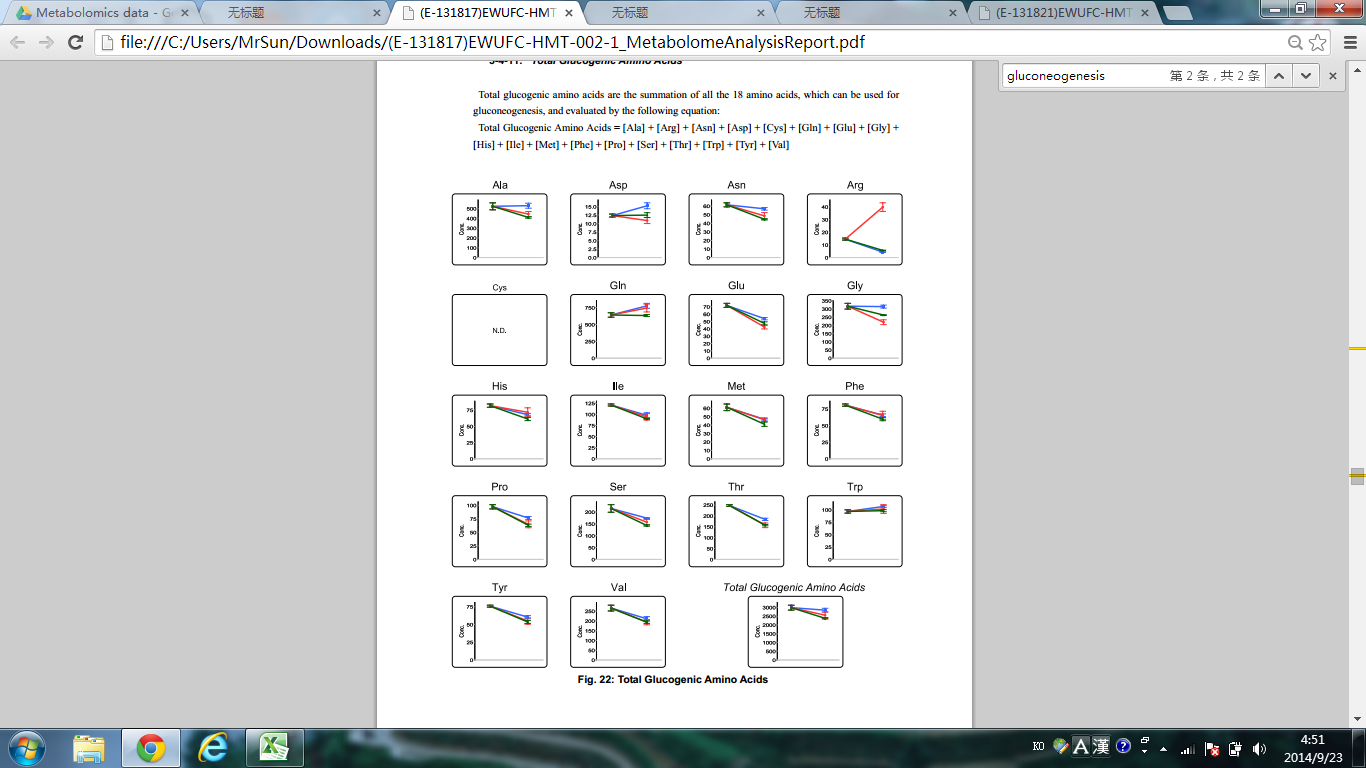 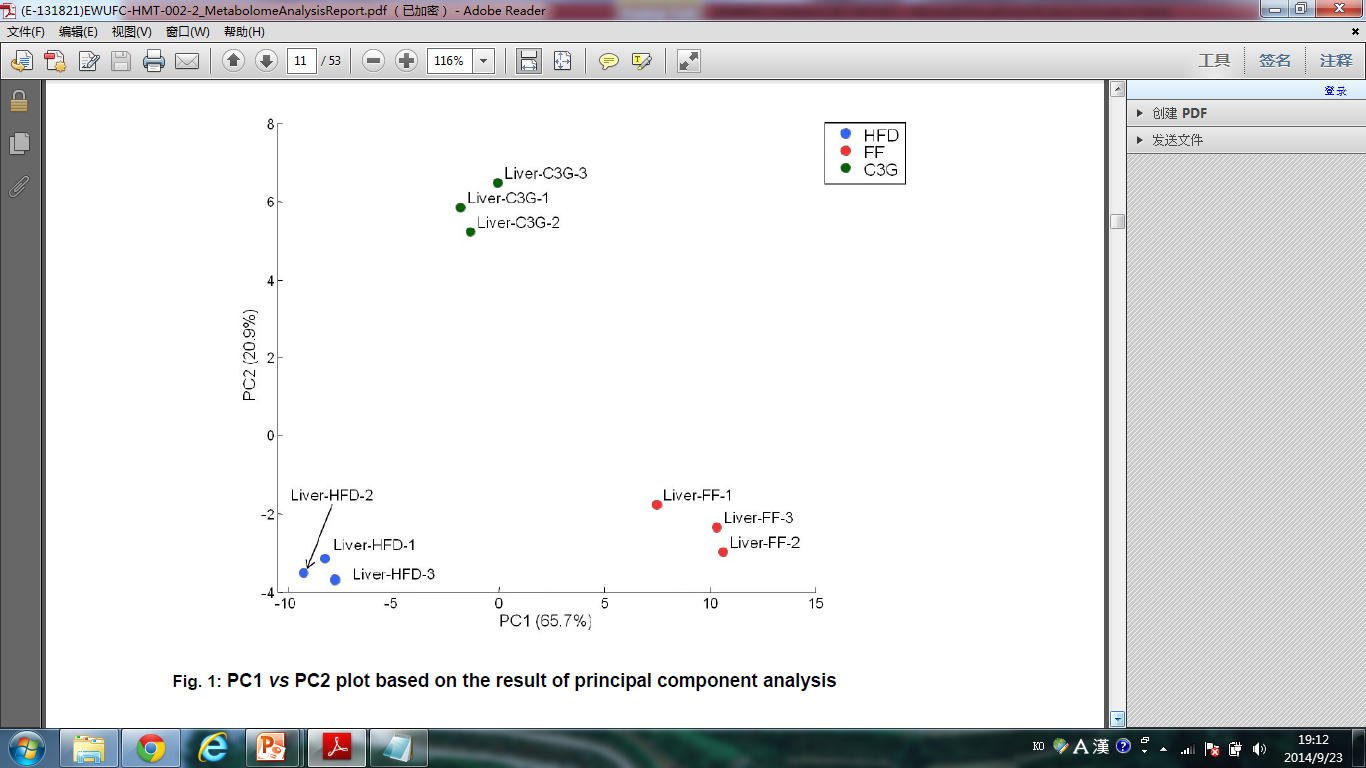 CE-TOF & QqQMS：Selected component analysis
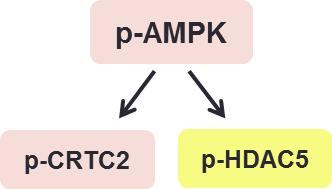 C3G reduces gluconeogenesis via increases plasma adiponectin concentration & inhibits FOXO and CREB activity
A
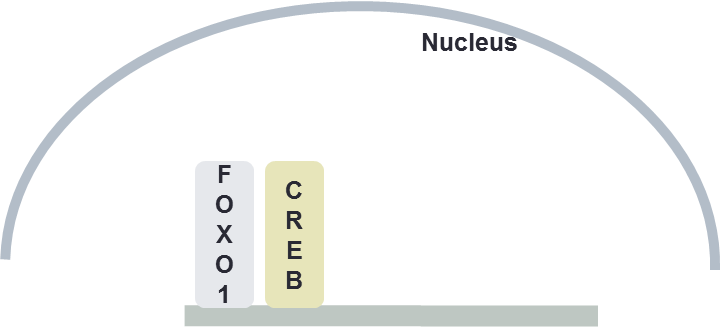 HDAC5
CRTC2
X
B
C
C3G
HFD
FF
PEPCK
G6Pase
p-AMPK
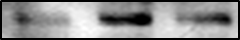 AMPK
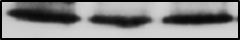 p-CRTC2
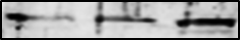 CRTC2
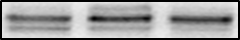 β-actin
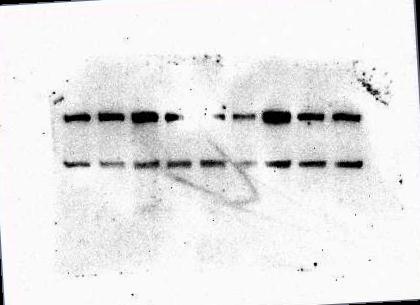 p-HDAC5
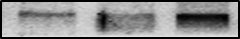 HDAC5
C3G reduces glucose accumulation via inhibits hepatic gluconeogenesis
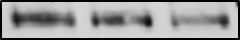 FOXO1, Forkhead box protein O1; CREB, cAMP response element-binding protein; HDAC5, Histone deacetylase 5; CRTC2, CREB regulated transcription coactivator 2; PEPCK, Phosphoenolpyruvate carboxykinas; G6Pase, Glucose 6-phosphatase
C3G reduces body weight, visceral fat weight & adipocyte size
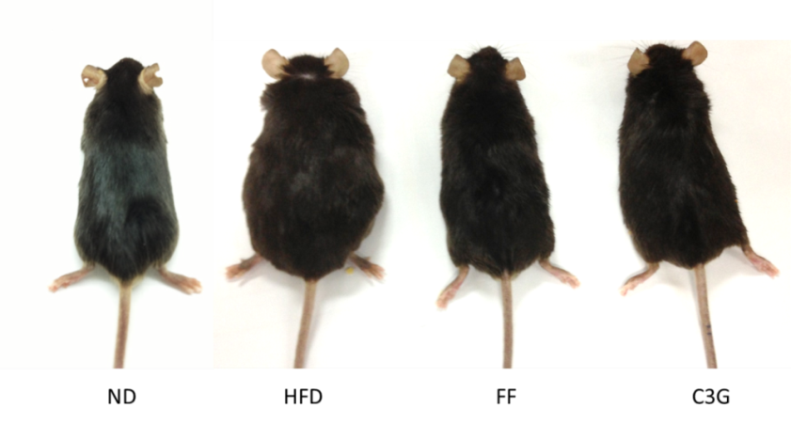 A
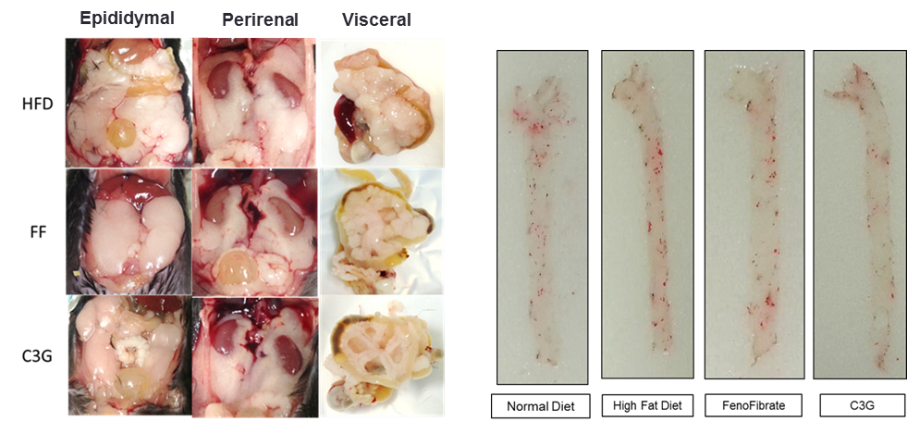 B
C
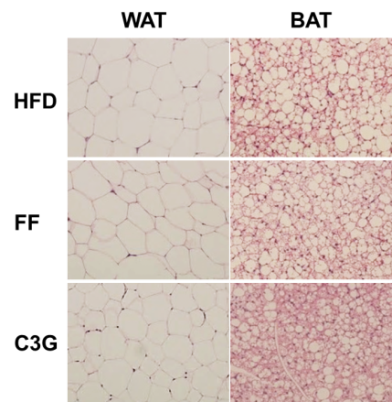 C3G increases energy expenditure via induces thermogenesis gene expressions in brown adipose tissue (BAT)
A
B
C3G reduces body weight via increases energy expenditure and thermogenesis in brown adipose tissue
PGC-1α, Peroxisome proliferator-activated receptor gamma coactivator 1-alpha; 
UCP1, uncoupling protein 1
Conclusion
C3G
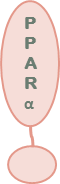 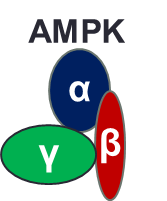 C3G
Fatty acid oxidation
Insulin 
sensitivity
Gluconeo-genesis
Fatty acid synthesis
Energy 
expenditure
Autophagy
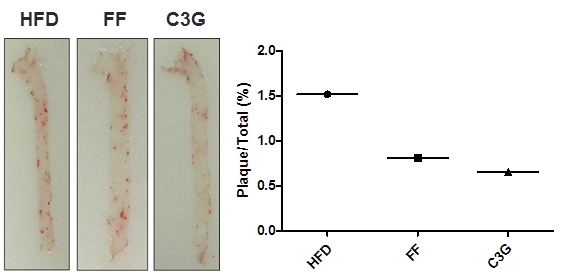 ↓ Body weight, visceral fat weight & adipocyte size
↓ Lipid accumulation in liver
↓ Glucose & insulin concentrations in plasma
Improves insulin sensitivity
↓Atherosclerosis
Acknowledgement
Food Biomedical Science Lab.

Supervisor   
     Prof. Sung-Joon Lee

FBS lab. Members
Ji Hae Lee
Chunyan Wu 
Bobae kim
Ji Ah Kim
Soyoung Kim
Boram Mok

                      Rural Development Administration of Korea
Ewha Women’s University

Prof. Young-Suk Kim

Minyoung So
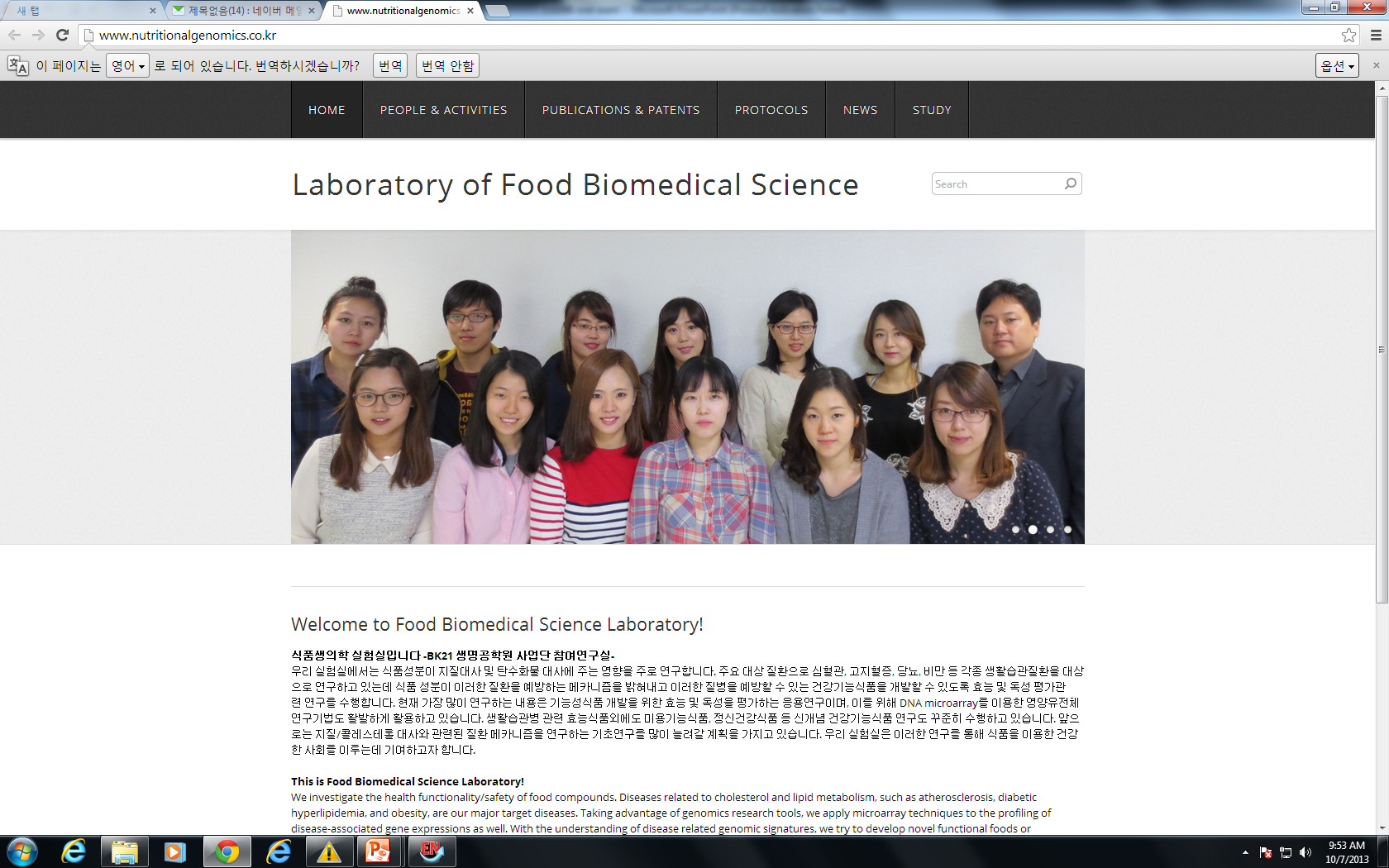 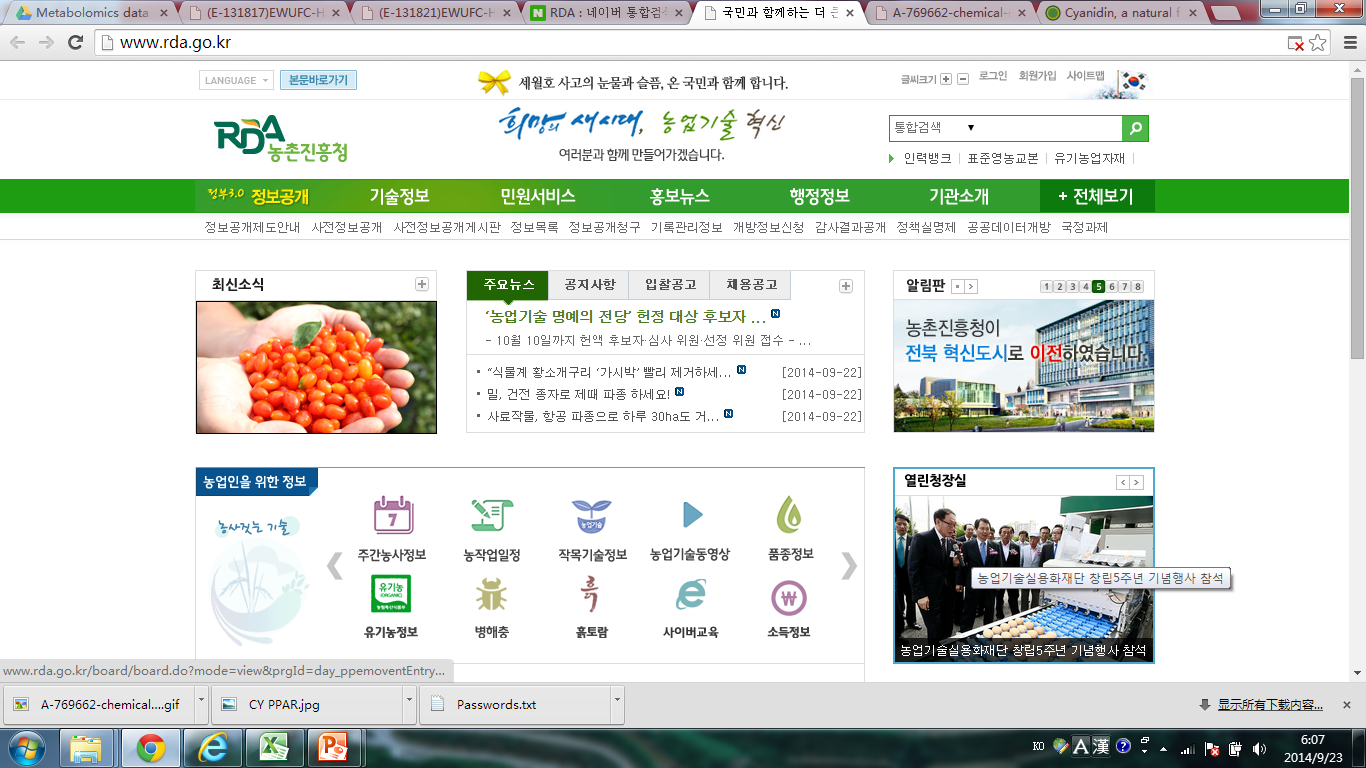 Thank you for your attention!